Type your answer here:
Type your answer here:
Type your answer here:
Type your answer here:
Type your answer here:
Type your answer here:
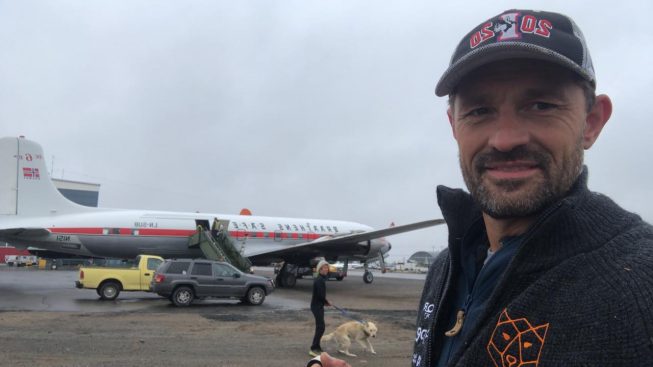 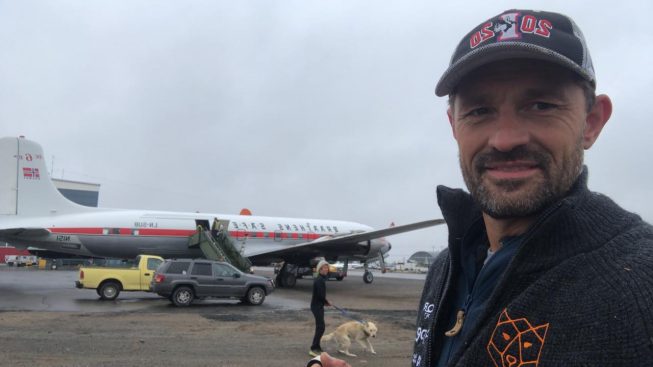 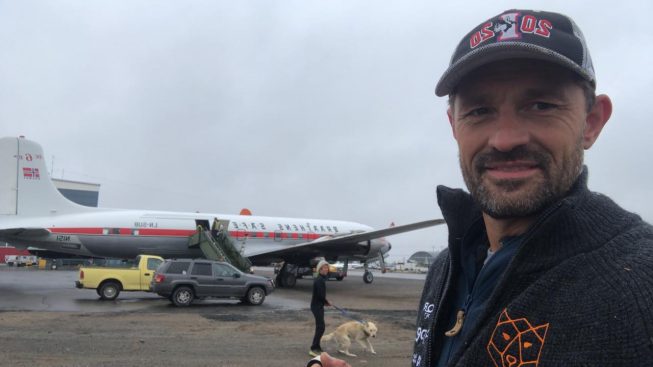 Type your answer here: